CARATTERI RUSSI
Vocali
Consonanti
ALFABETO
А а    Б б    В в    Г г   Д д    Е е   Ё ё    
Ж ж   З з    И и    Й й   
К к     Л л    М м    Н н    О о   
П п     Р р    С с     Т т    У у    
Ф ф    Х х     Ц ц     Ч ч    Ш ш    Щ щ  
ъ    ы    ь     Э э    Ю ю    Яя
Varianti grafiche di alcune lettere
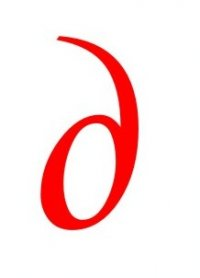 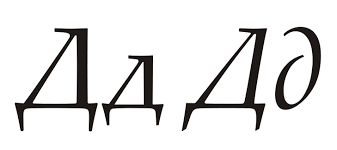 д =  


  Л л = Λ ʌ
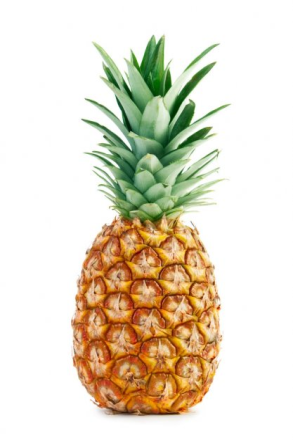 А а  


Б б 


В в 

Г г
Д д

Е е 


Ё ё
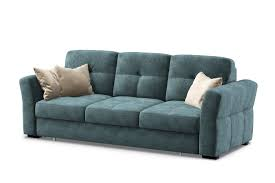 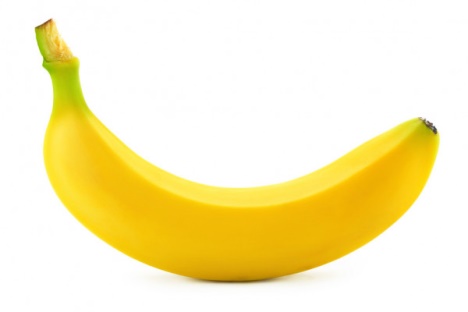 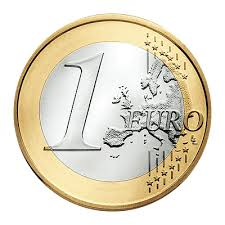 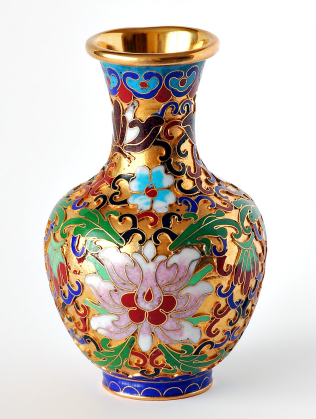 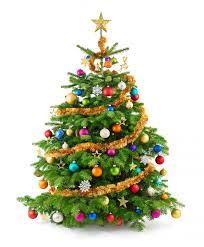 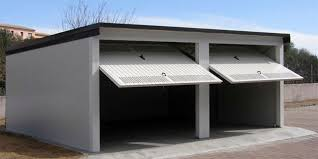 Ж ж 

З з

И и 

Й й
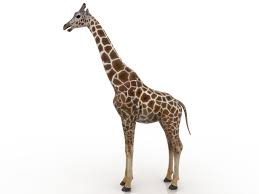 К к  

Л л 

М м
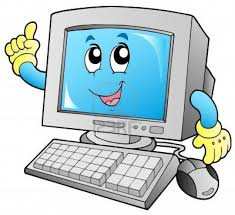 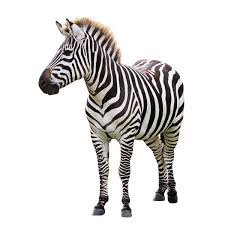 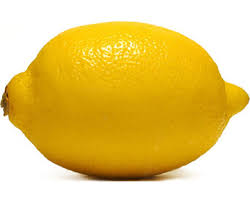 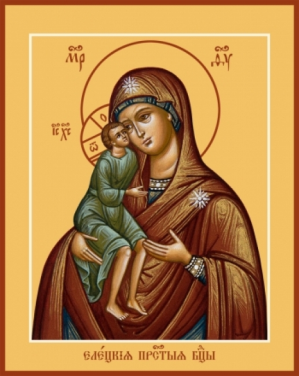 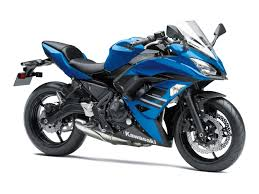 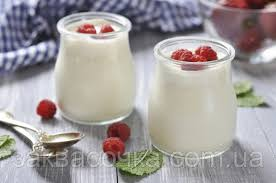 Н н

О о 

П п 

Р р
С с 


Т т 

У у
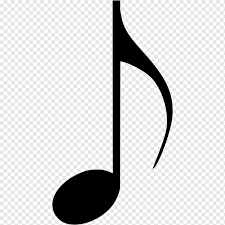 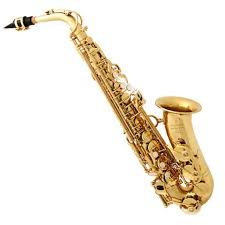 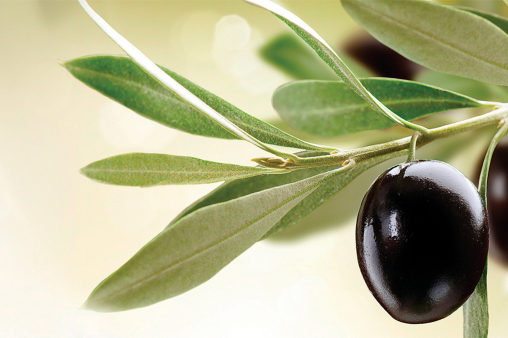 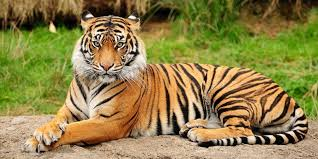 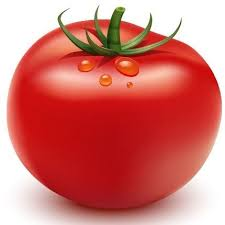 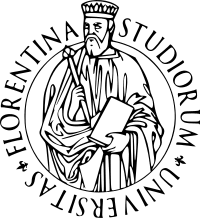 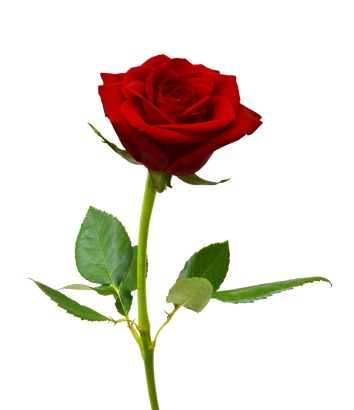 Ф ф 

Х х 


Ц ц
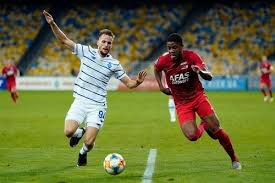 Ч ч 


  Ш ш 

    Щ щ
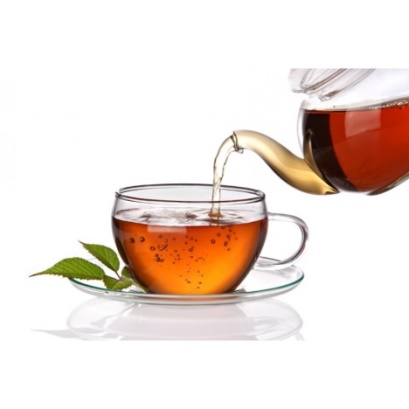 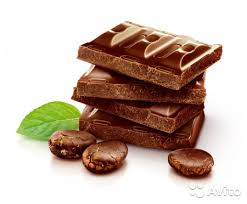 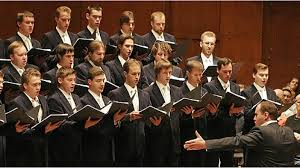 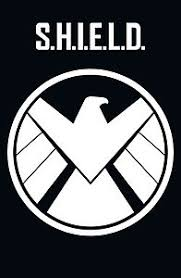 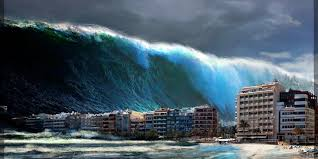 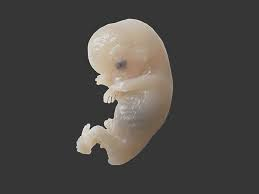 Э э Ю ю Я я
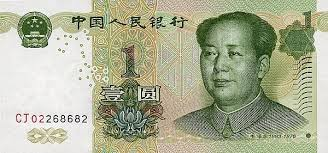 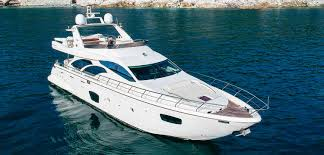 мýзыка


          тюльпáн

инъéкция
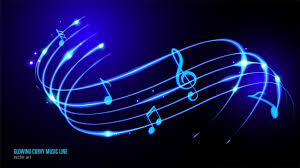 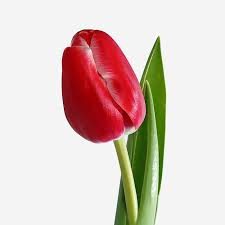 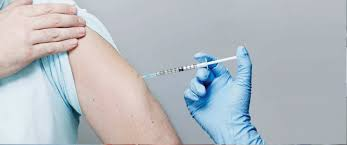 Formazione delle sillabe
Una sillaba può contenere una e una sola vocale!
Г, К, Х + Ы, Ю, Я (eccezioni: ad es. Кюри́)
Ж, Ч, Ш, Щ + Ы, Ю, Я (eccezioni: жюри́, брошю́ра, парашю́т, Жюль) 
Ц + Ю, Я  (eccezione: Цю́рих) 
[ЦИ] = [ЦЫ]: 	 цирк, цифра
		Eccezioni: цыга́н, цыплёнок
Desinenza al plur.:  отцы́, молодцы́, па́льцы
ь e ъ – solo dopo le consonanti!
Й й – solo dopo le vocali! In mezzo o alla fine della parola; 
eccezioni: йод, йога, йогурт, Йошкар-Ола
ы – solo dopo le consonanti, mai all’inizio della parola!
Э э – di solito all’inizio della parola: э́хо, эгои́ст, э́тика, энéргия, эмблéма, эпóха, Эмма, Эдуард, Эстер, Элиза, Элеонора... 
eccezioni: мэр, сэр, поэт, поэ́зия, дуэ́т, силуэ́т, алóэ, каратэ́, Мануэль, Даниэль
Sillabe
Ба  бя  бо  бу  бе  би  бы
Па  пя  по  пу  пе  пи  пы
Ва  вя  во  ву  ве  ви  вы
Фа  фо  фу  фе  фи  фы
Га  го  гу  ге  ги  
Ка  ко  ку  ке  ки 
Да  дя  до  дё  де  ди  ды
Та  тя  то  тё  те  ти  ты
Жа  же  жё  жи 
Ша  ше  шё  ши  
За  зя  зо  зё  зу  зе  зи  зы
Са  ся  со  сё  су  сю  се  си  сы 

Ла  ля  ло  лё  лу  лю  ле  ли  лы
Ма  мя  мо  мё  му  ме  ми  мы
На  ня  но  нё  ну  не  ни  ны
Ра  ря  ро  рё  ру  рю  ре  ри  ры
Ха  хо  ху  хе  хи  
Ца  цо  цу  це  ци  цы 
Ча  чё  чу  че  чи  
Ща  щё  щу  ще  щи  

Эд  эк  эл  эм  эн  эп  эр  эс  эт  эф  эх  

ай  яй  ой  ёй  уй  юй  эй  ей  ый  ий
ал / аль  
		ол / оль  
				ул / уль  
						ел / ель
ан / ань
		он / онь
				ун / унь
						ен / ень
ас / ась
		ос / ось
				ус / усь 
						ес / есь